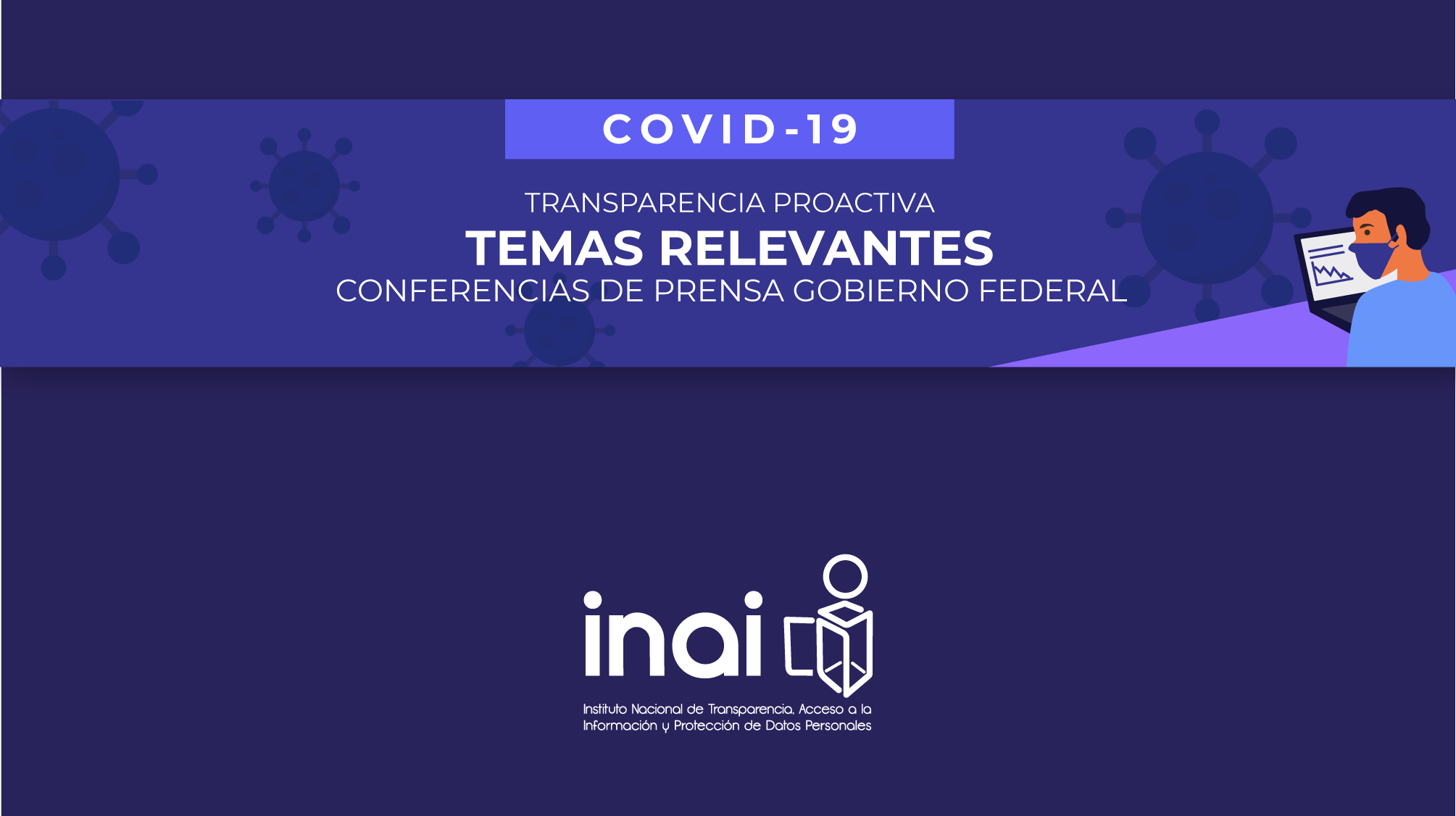 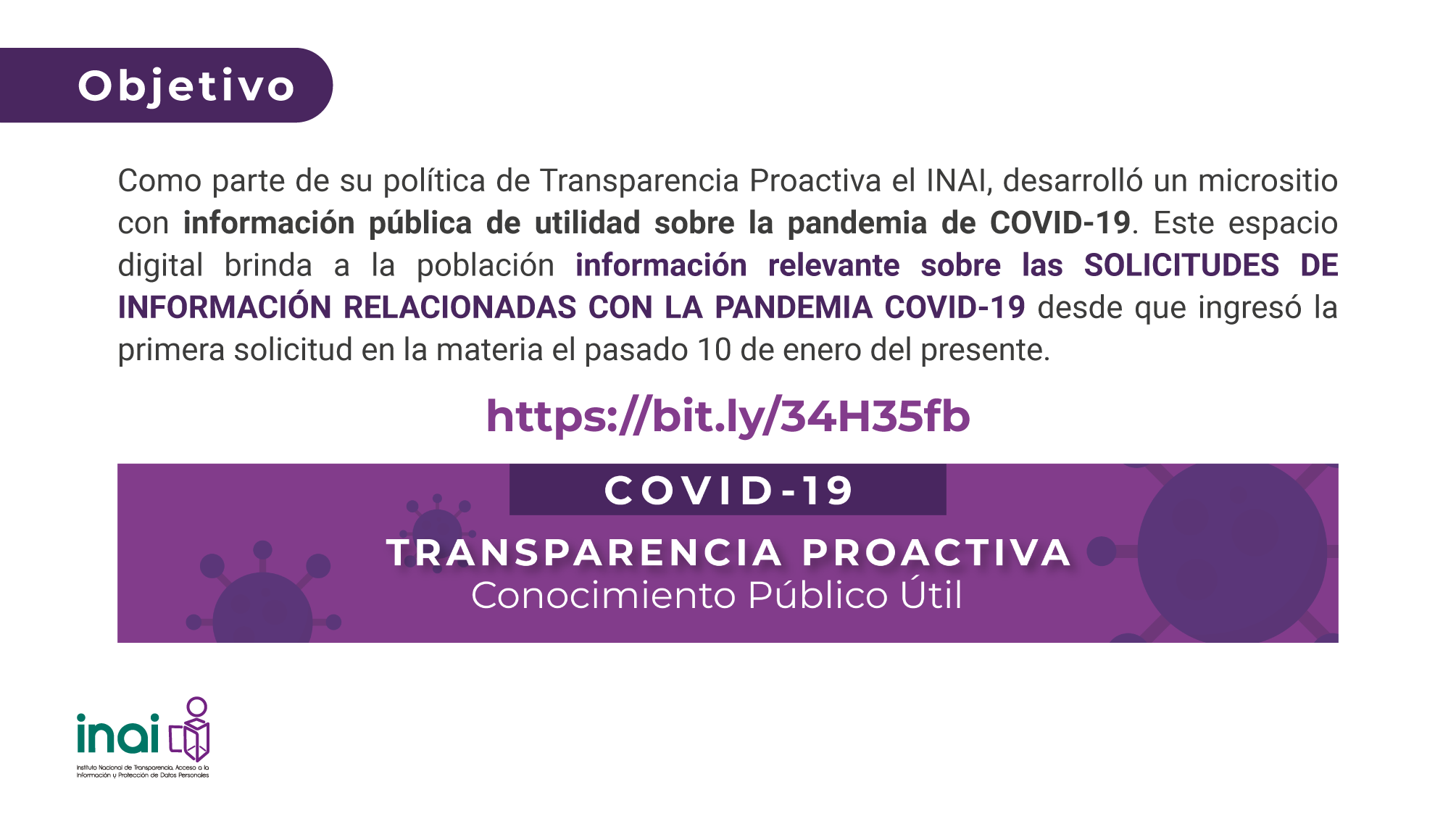 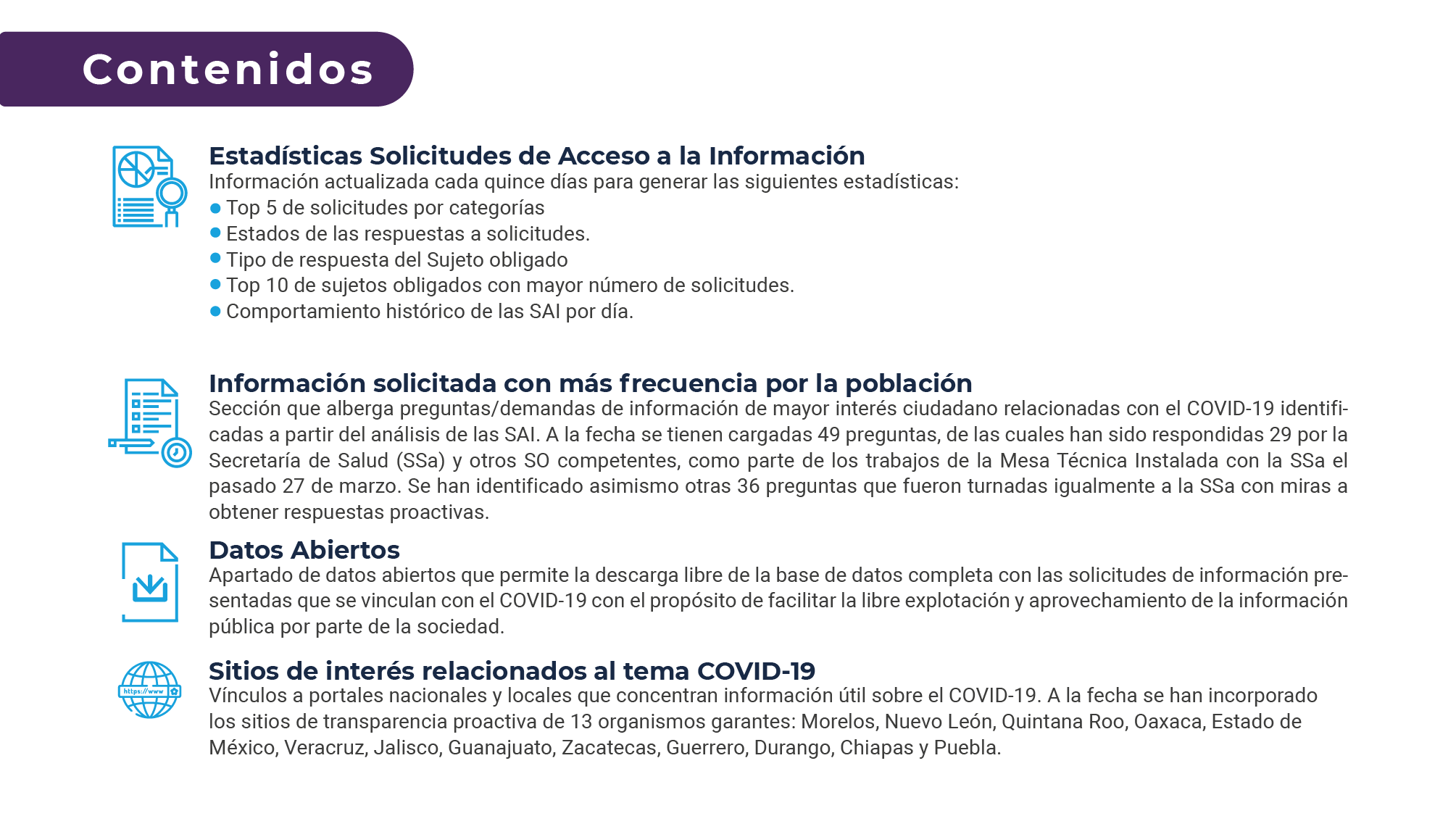 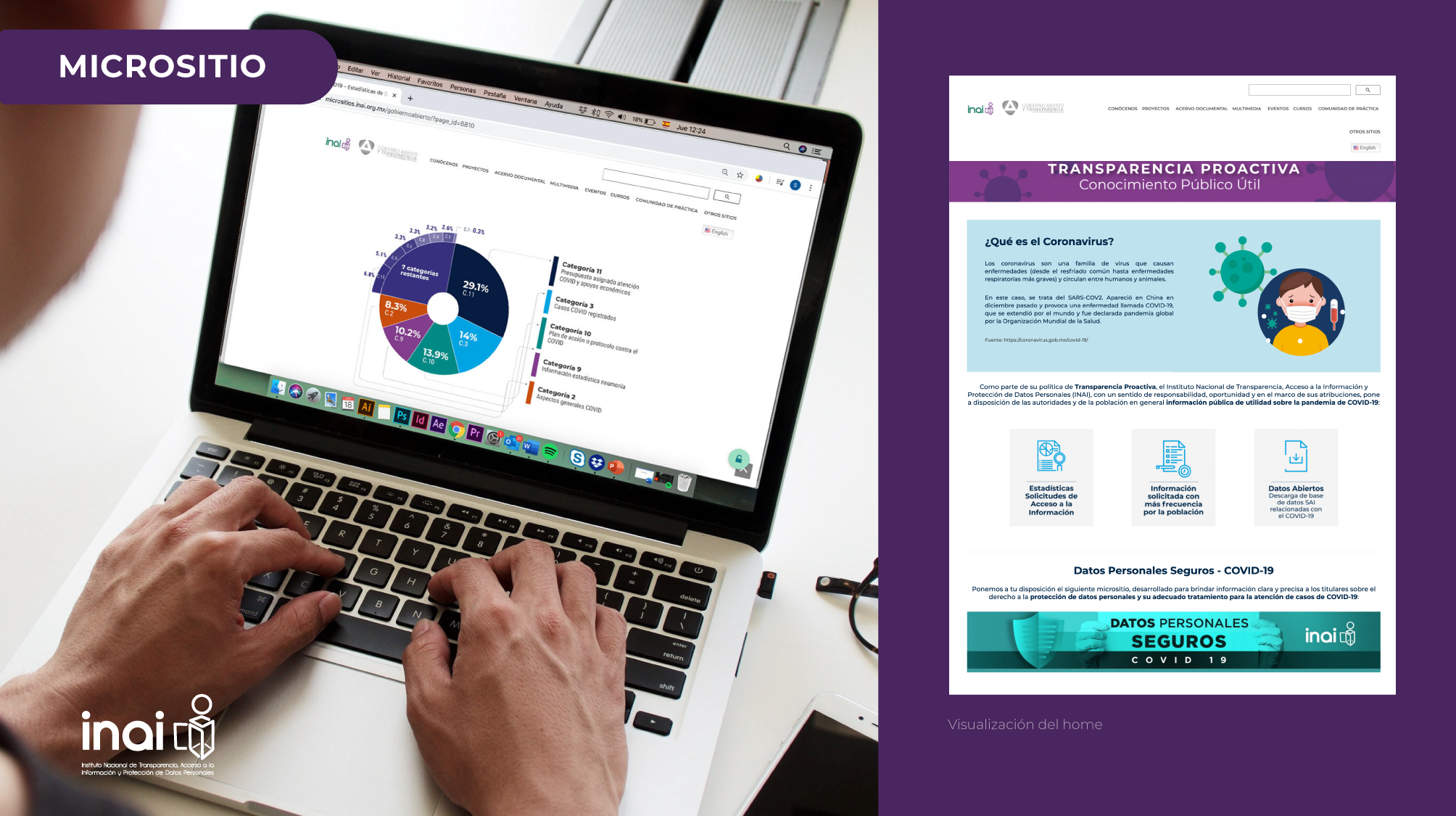 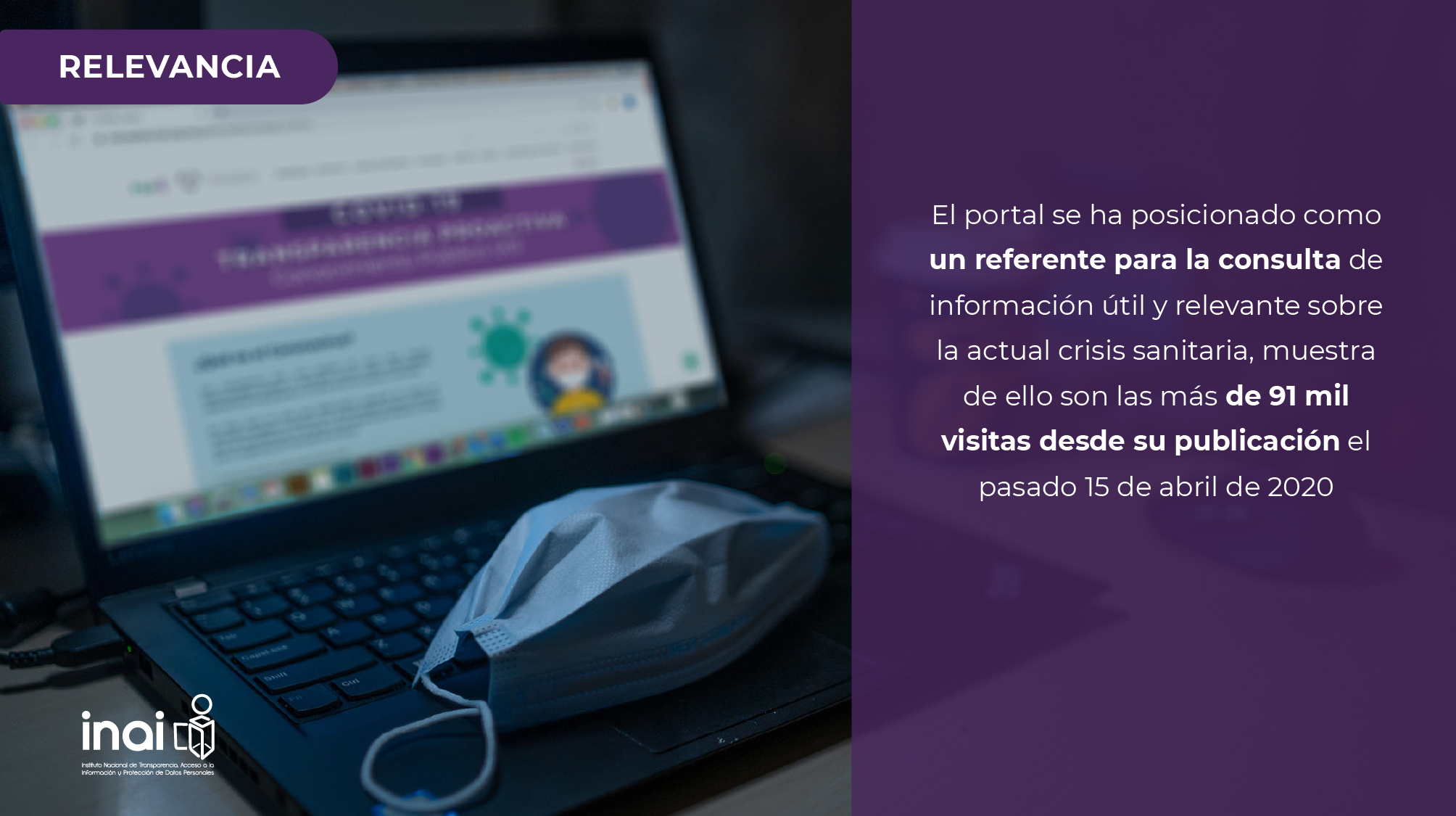 Relevancia del micrositio
El portal se ha posicionado como un referente para la consulta de información útil y relevante sobre la actual crisis sanitaria, muestra de ello son las cerca de 50 mil visitas desde su publicación el pasado 15 de abril (cifra actualizada al 16 de junio).
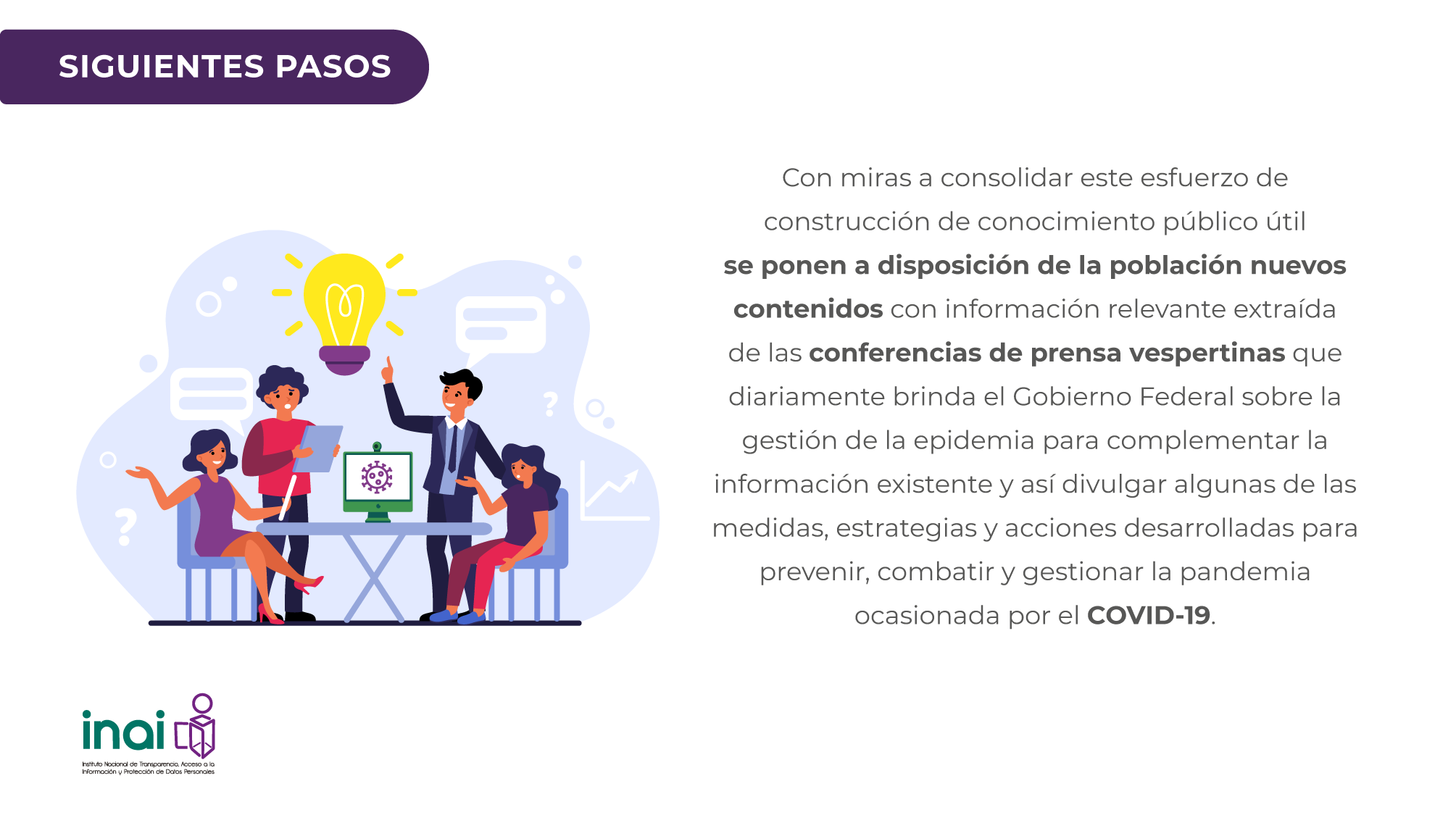 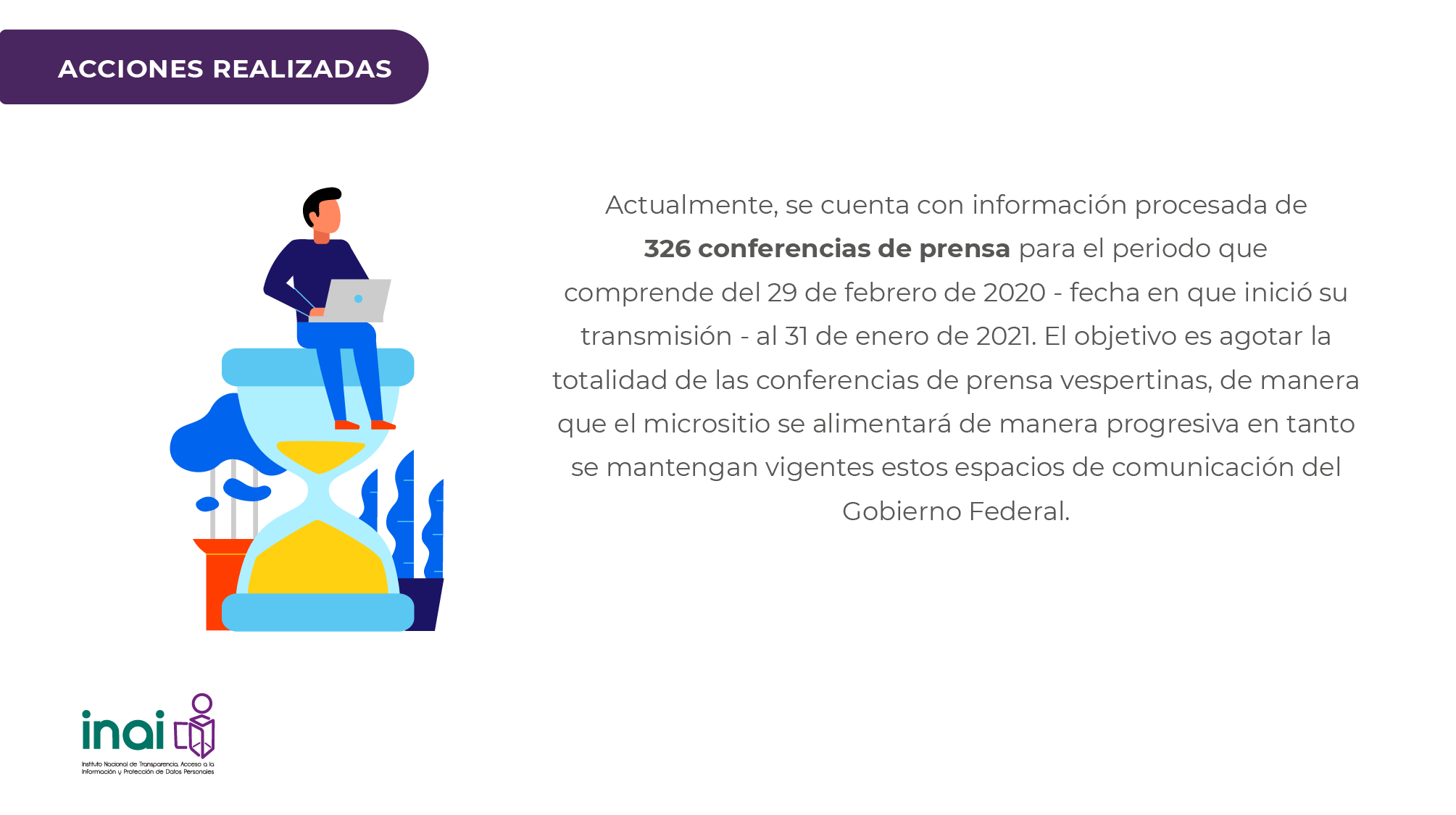 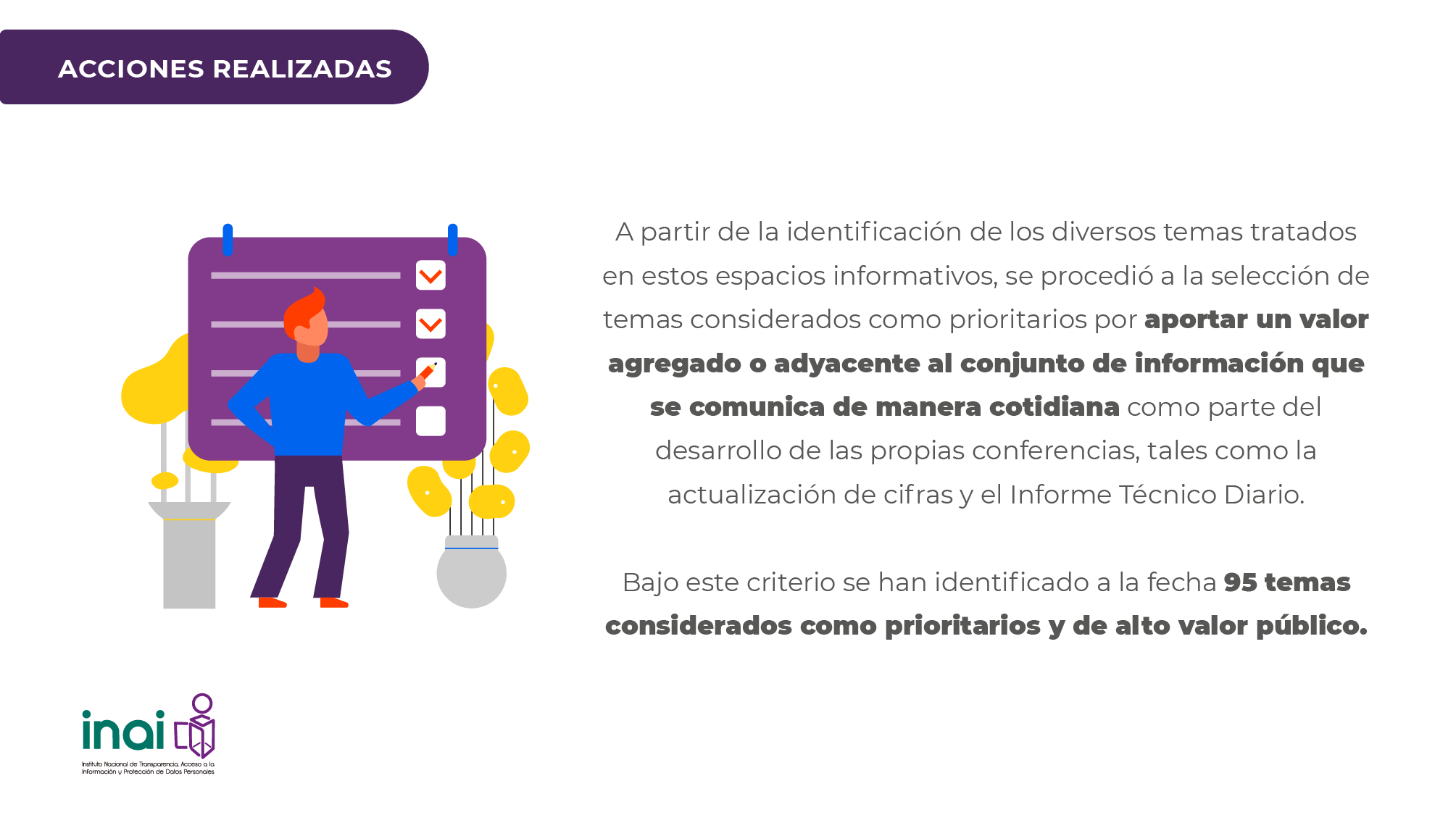 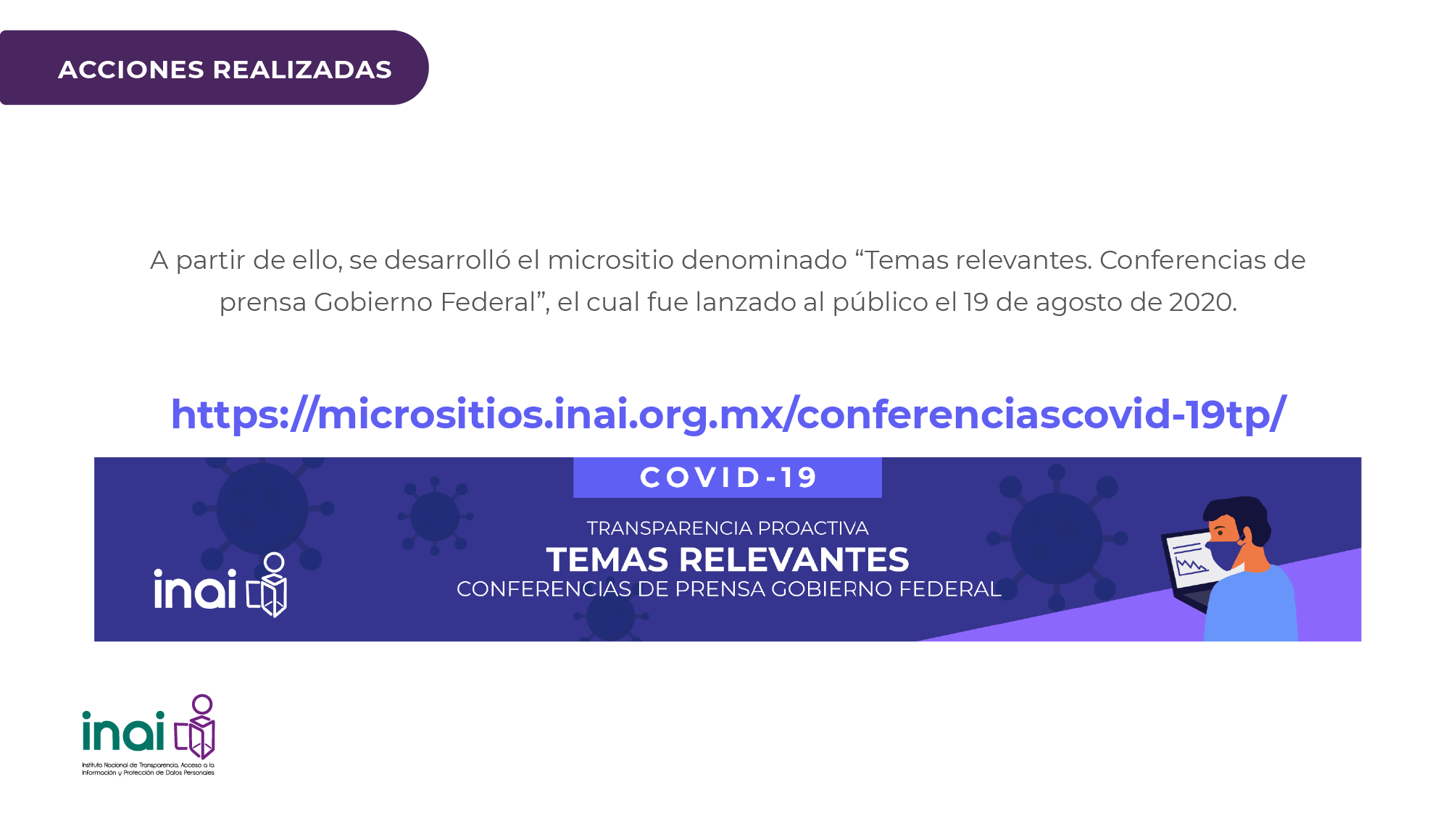 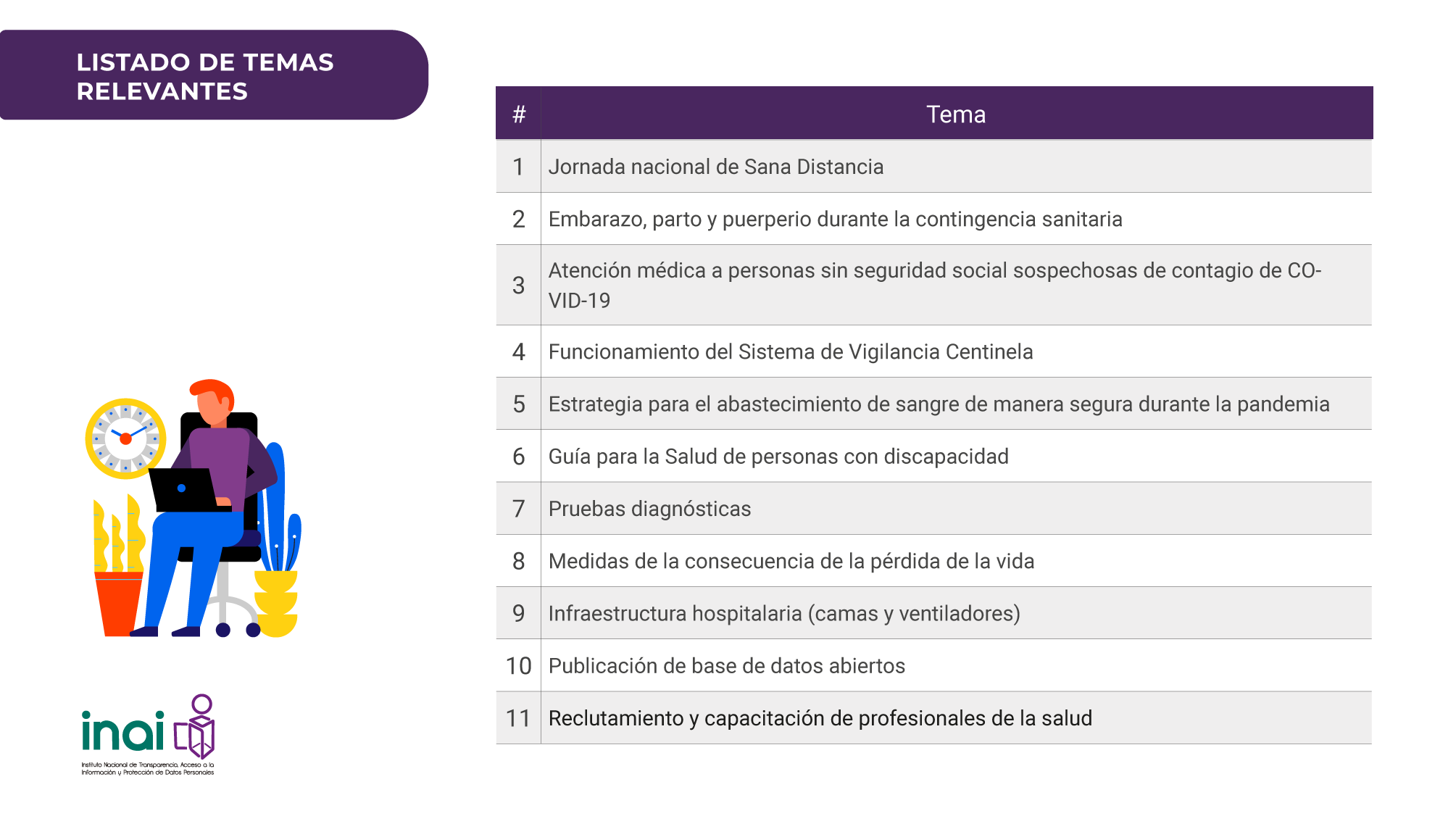 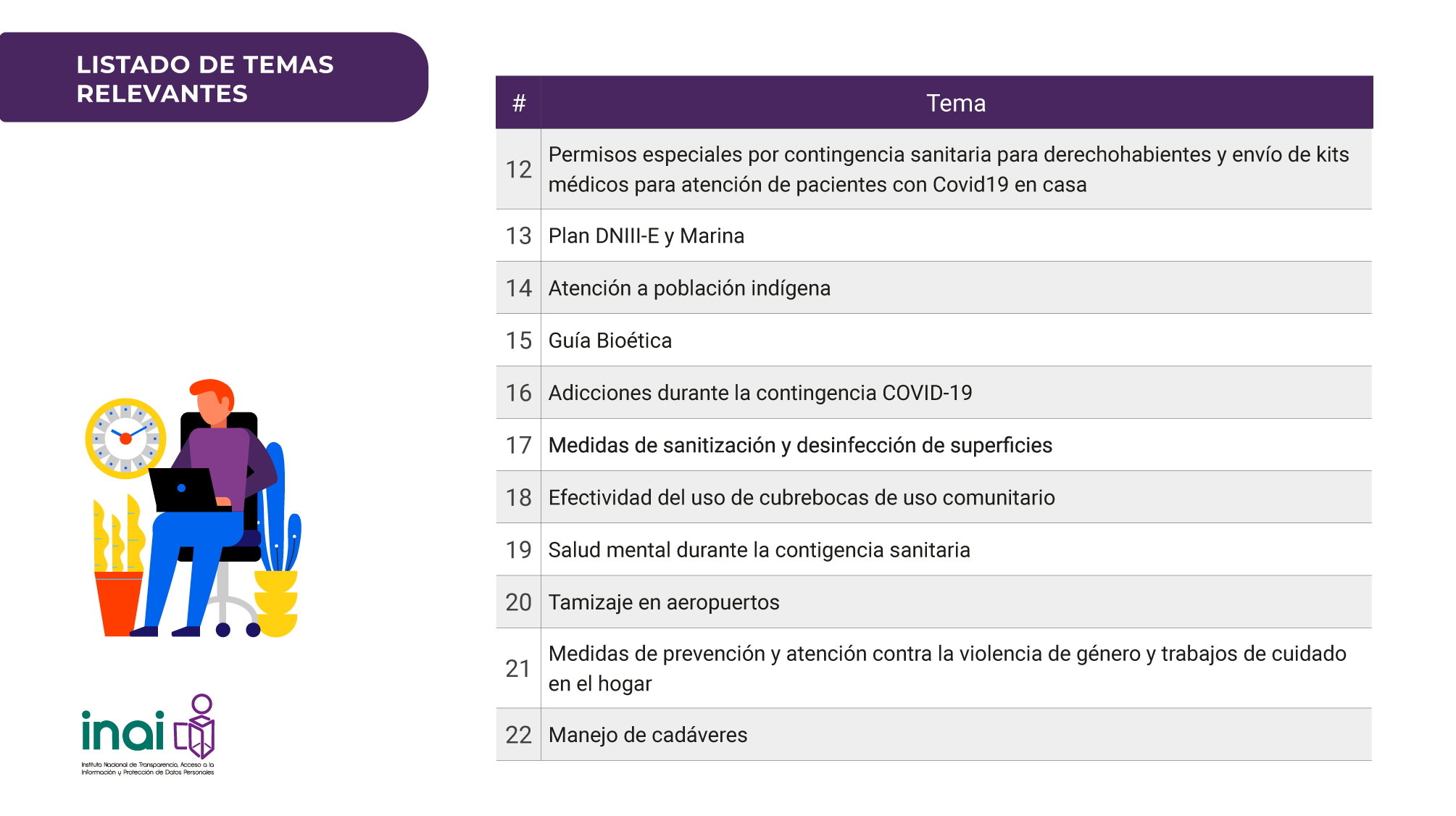 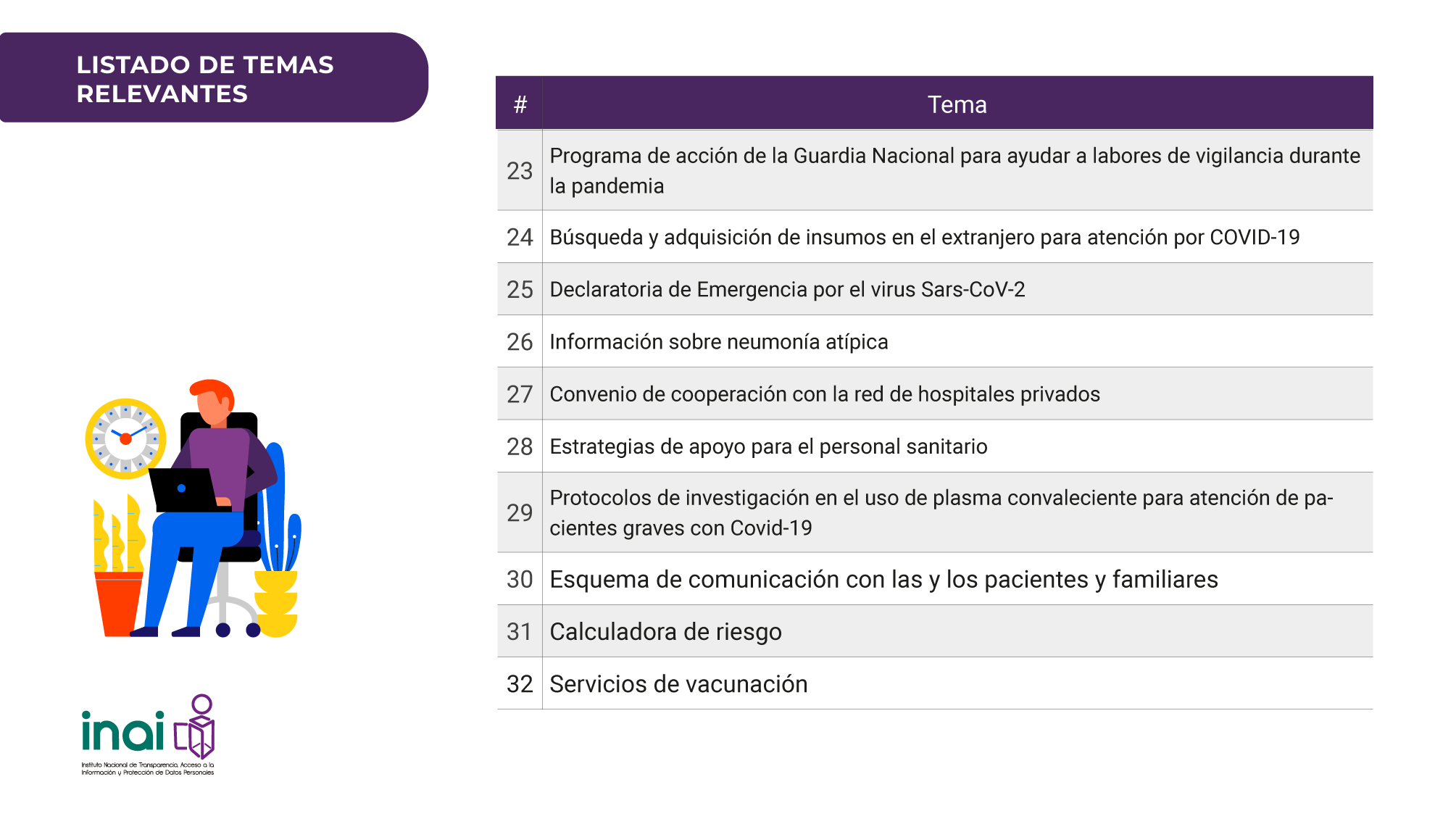 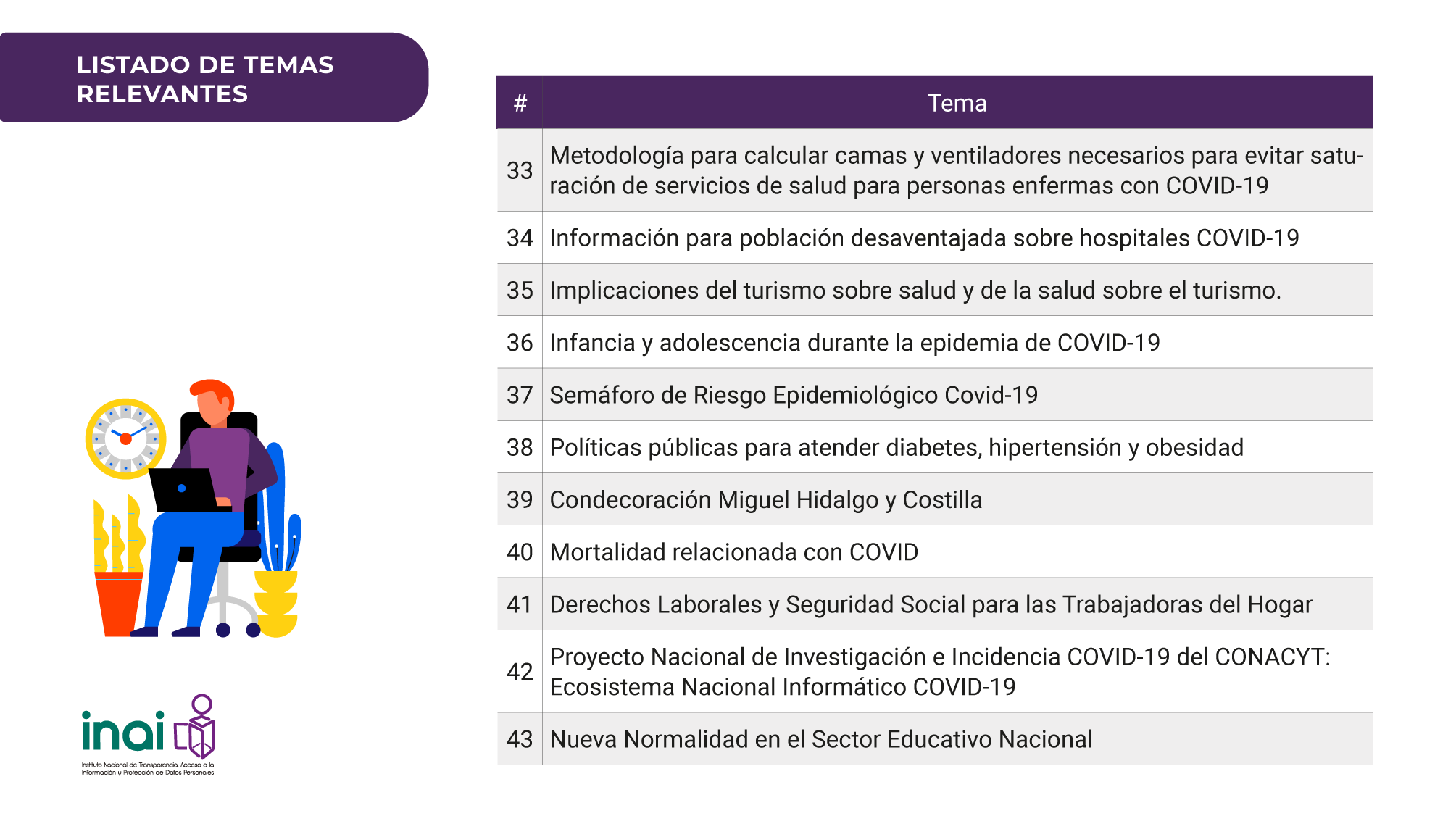 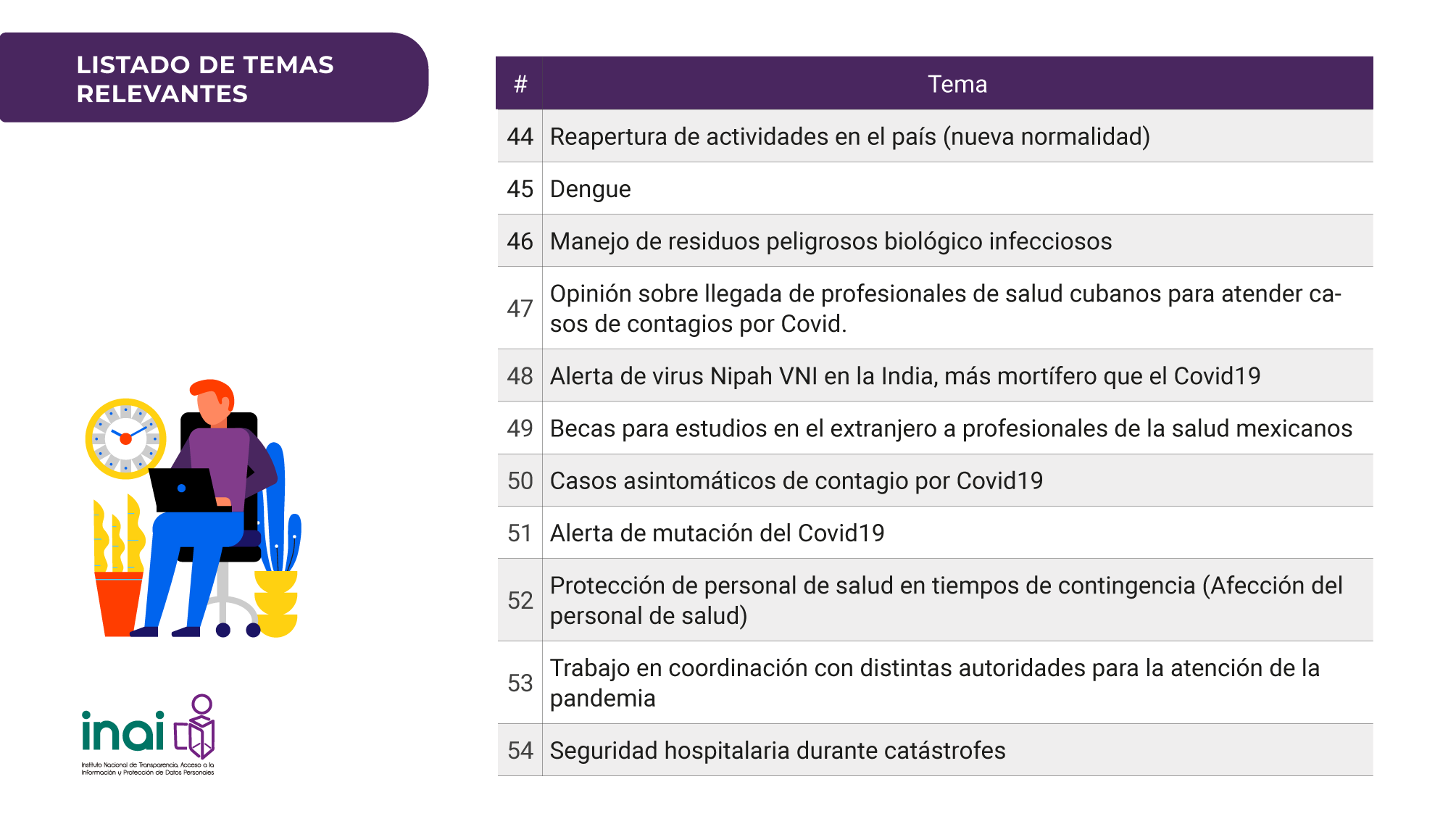 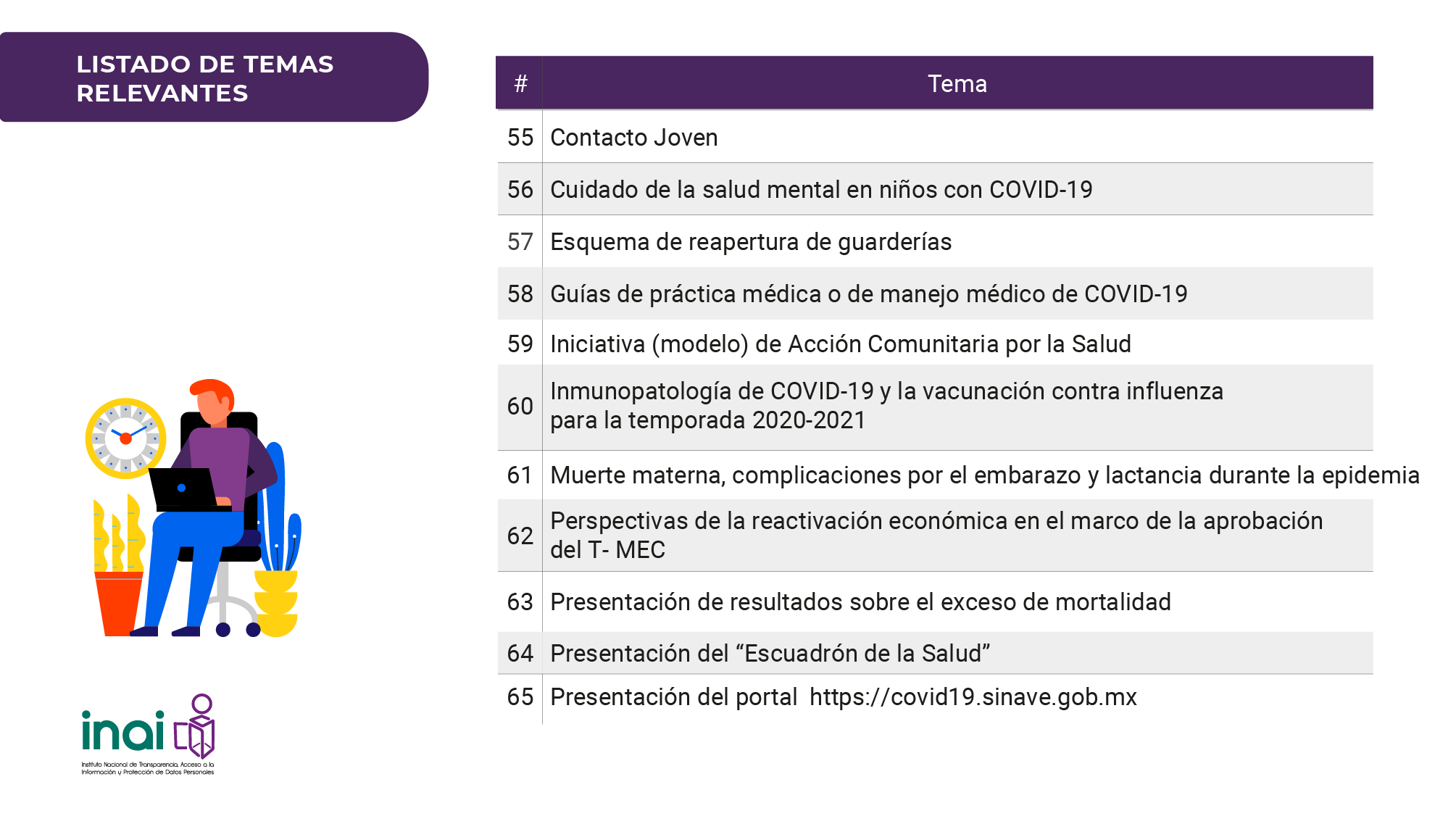 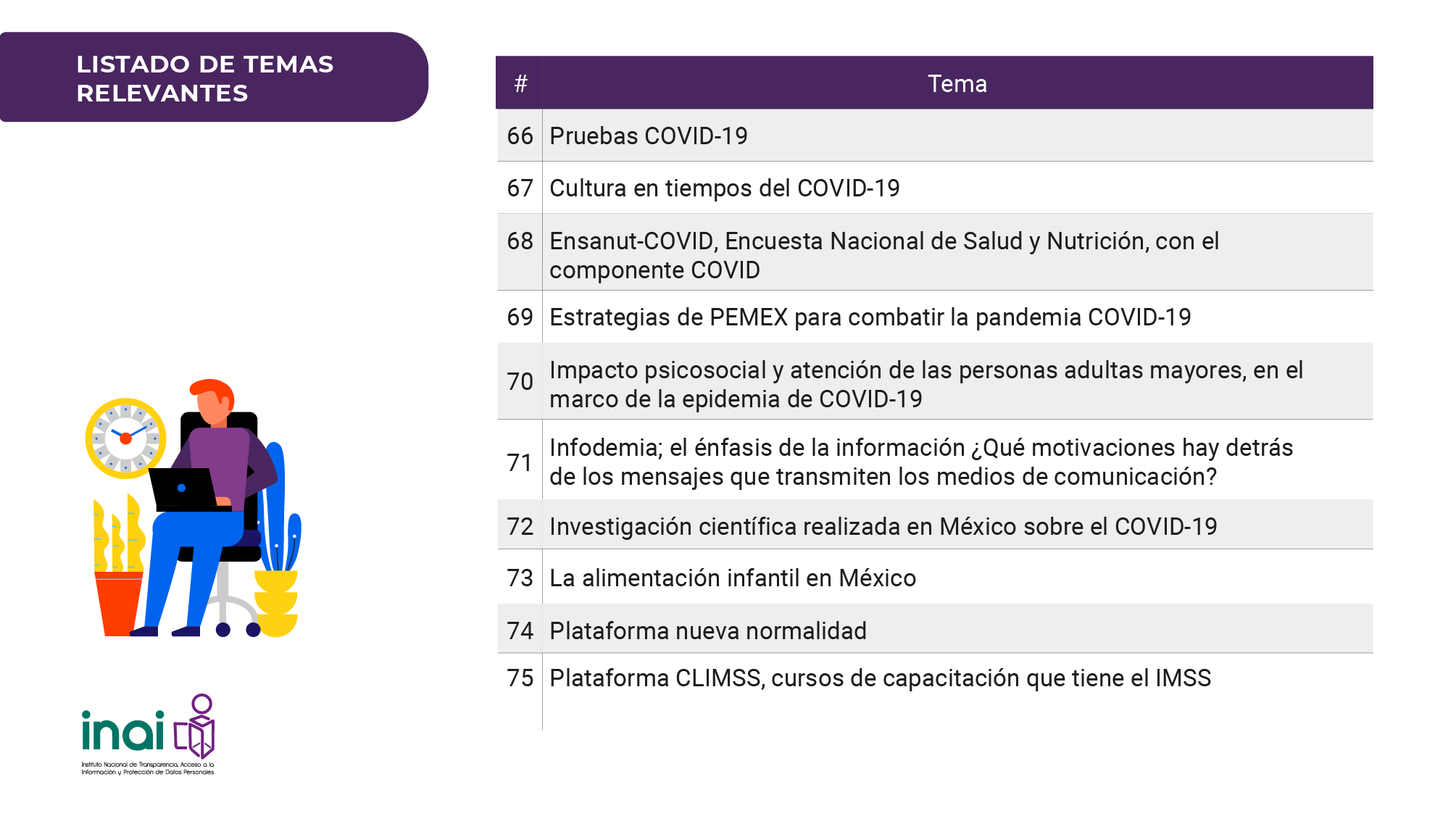 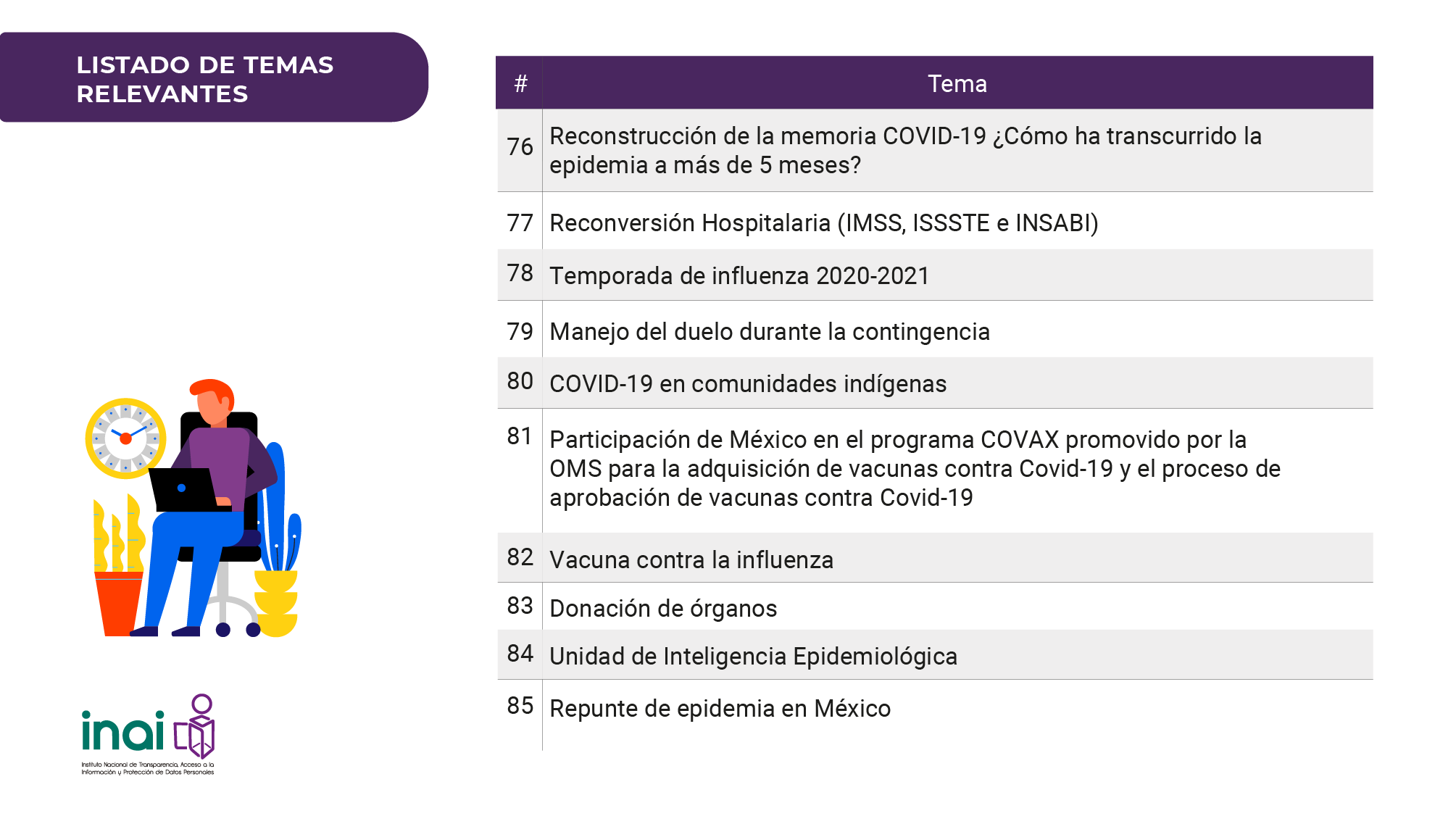 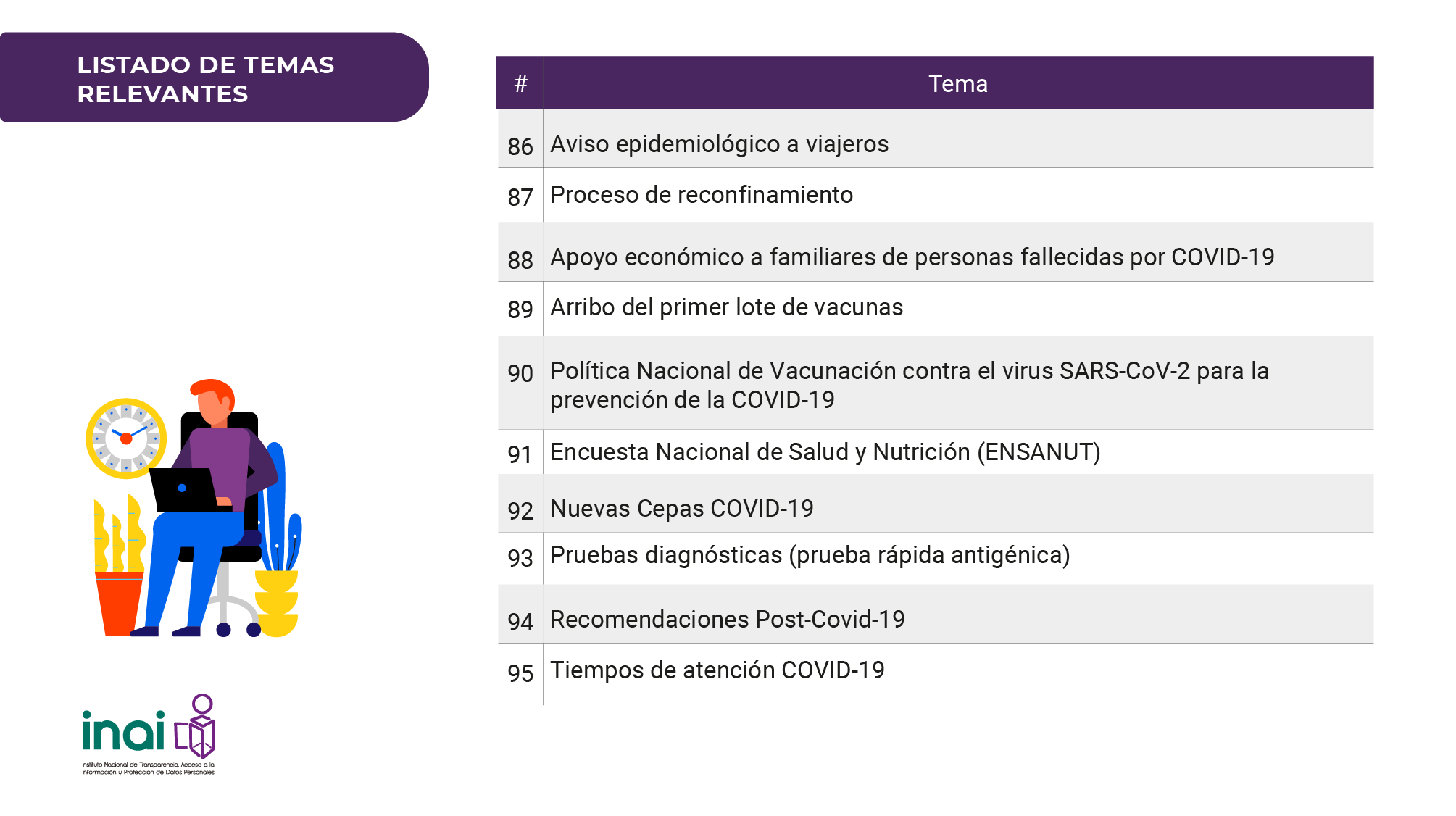 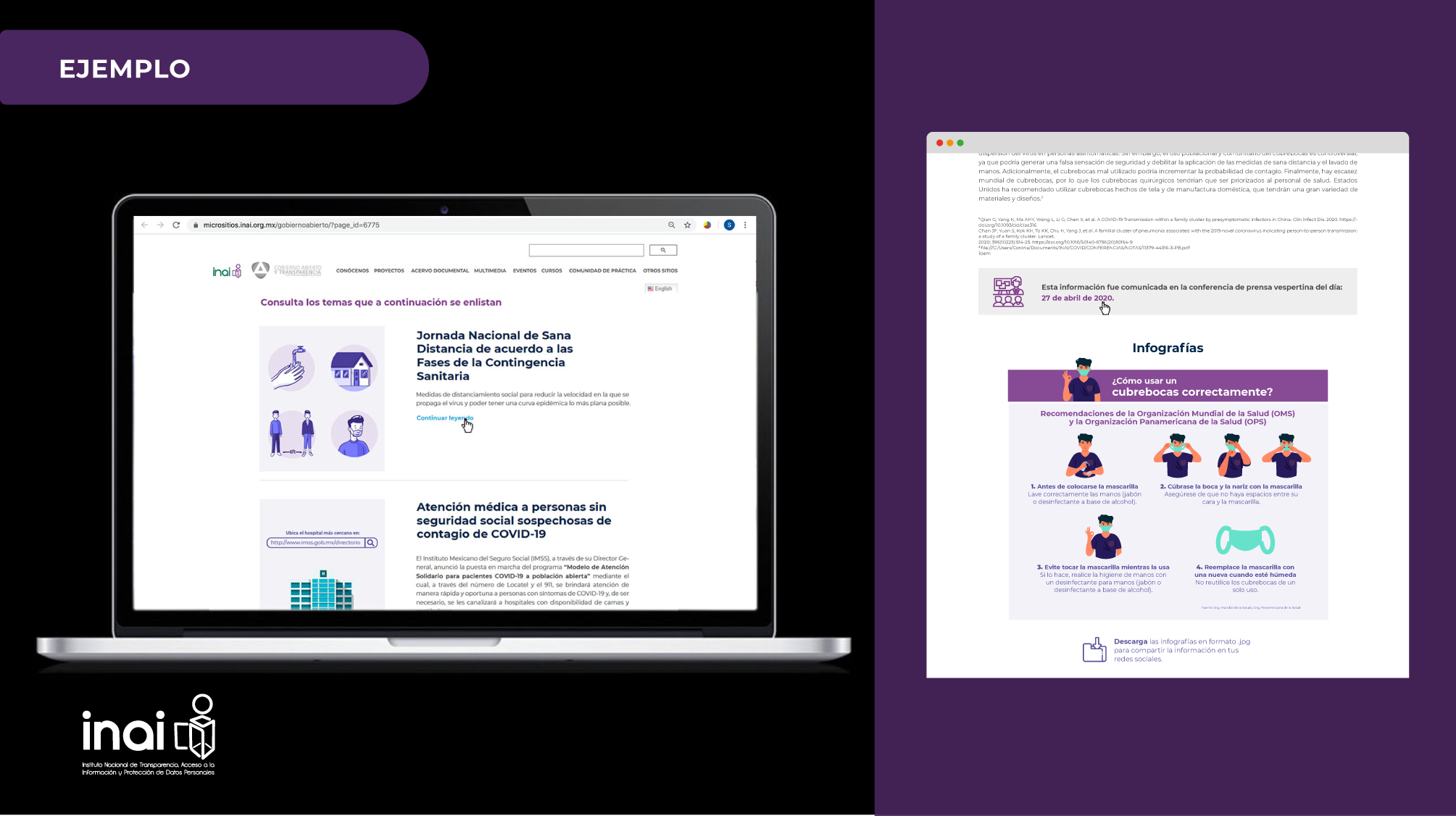 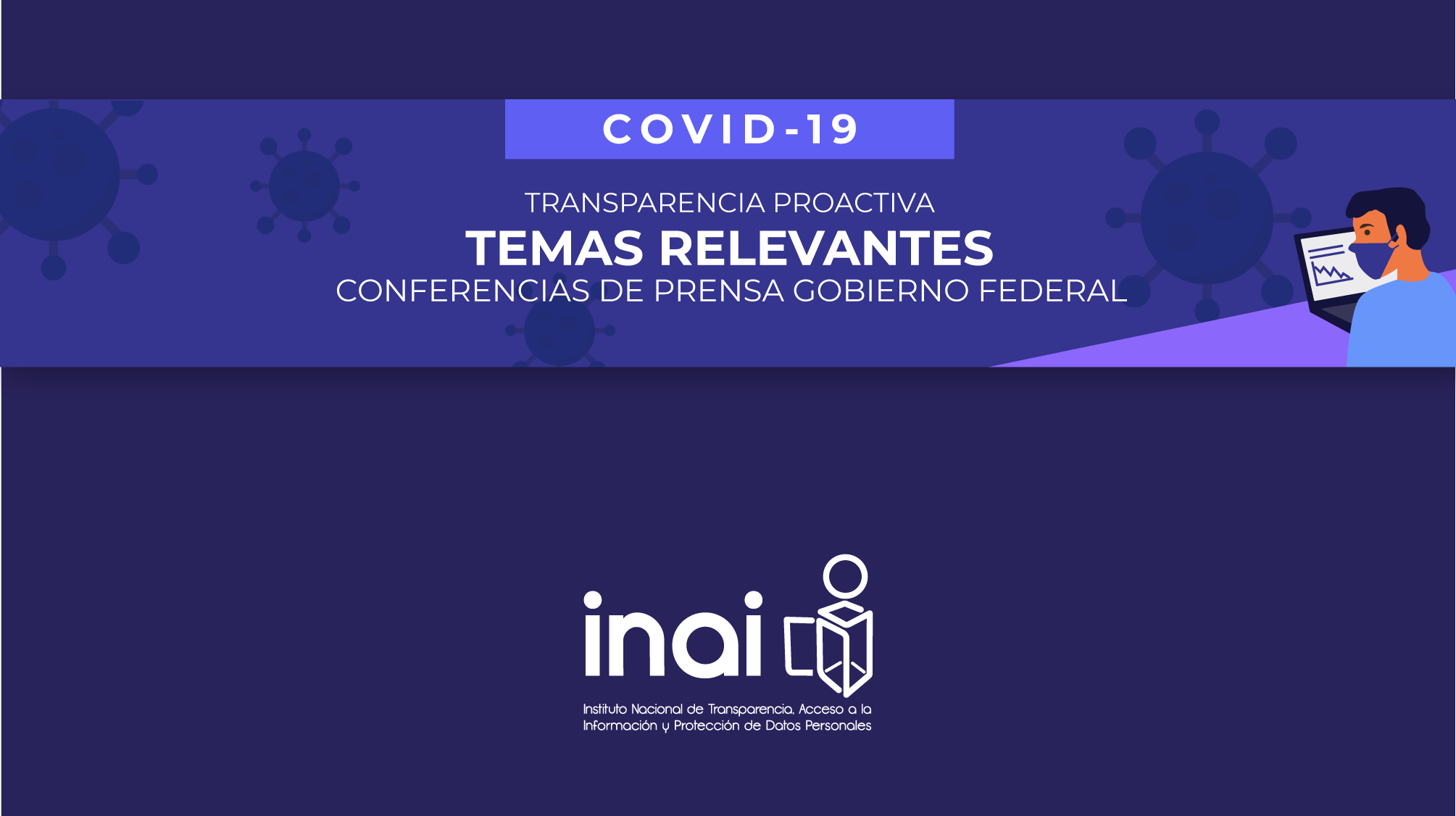